Why Learn to Write a Research Paper?
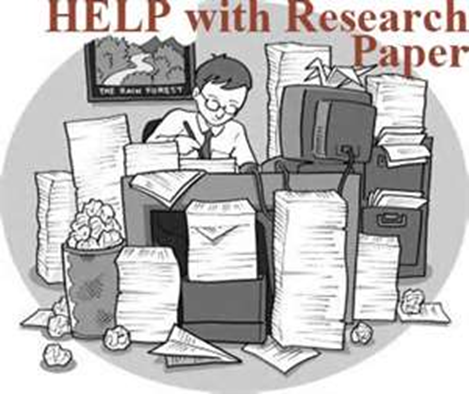 The Research Paper
Nearly every level of secondary education requires its students to produce and write a research paper.
 The process may be a mystery to you and you may even wonder why you have to do one at all. 
There is a definite structure to the paper, but first it is important to understand why this challenging project is something you should appreciate. 
Writing a research paper is important for you as a student, and for reasons you might not have considered.
Research Skills
Writing a research paper requires you to broaden your intellect by seeking out sources of information that you can use to learn more about a topic. 
In the process of researching you are also developing skills in citing the work you have found and giving credit where credit is due.
Critical Thinking Skills
Writing a research paper also forces you to see multiple sides of an argument. 
As your resources grow you will come to find that there are many ways to view your subject matter. 
You cannot just write your opinions. 
The act of finding, reading and critically synthesizing the information into your paper requires skill and an expanding intellect. 
The more you write and work on research papers the more your critical thinking skills will grow.
Validating Information
There once was a time when the only way you could find information was to go to the library and read an established published work on a given subject. 
Today the Internet has opened the door to more convenient ways to gain information, but it has also allowed students to forget the need to verify and critically source their work. 
You cannot simply say, "I found it on the Internet and therefore it must be true." 
Writing a research paper pushes you to find multiple sources and to be more discerning about the information you find.
Test of Ability
The research paper is a rite of passage for students. 
It is not a frivolous exercise in writing -- it is an extended purposeful test of your ability. 
You should be able to write at length and show fluid and cohesive thoughts, building an appropriate and well-conceived research paper.
Adapted from:  Why Learn to Write a Research Paper? | eHow.com